PLANIRANJE RADA I  VOĐENJE PEDAGOŠKE DOKUMENTACIJE
nastavna godina (7. rujna – 10. lipnja)
školska godina (1. rujna – 31. kolovoza)
Nastavnici:
planiranje rada

izvođenje nastave

vođenje bilježaka o ostvarivanju plana   te uspjehu učenika (razredna knjiga)
Planiranje rada
OKVIRNI PROGRAM  
	- propisuje ministarstvo 
	- izražava svrhu
	- propisuje opseg, dubinu i 		  redoslijed nastavnih sadržaja u    	  predmetu
IZVEDBENI PLAN
	- izrađuje se na temelju okvirnog programa
	- obuhvaća nastavne ciljeve, ključne pojmove, 	  	  aktivnosti, elemente i kriterije ocjenjivanja       	   	  (dogovorene na međužupanijskom stručnom 	   	  vijeću) itd. za pojedine cjeline i teme

 OPERATIVNI GODIŠNJI PLAN
	- metodički razrađen izvedbeni plan
	- određuju se zadaci, metode, sredstva, ishodi, 	 	  aktivnosti za svaku nastavnu jedinicu i nastavni sat,   	  broj planiranih nastavnih sati za pojedinu temu i sl.
NASTAVNICI SU DUŽNI SVE MATERIJALE, PRIPREME, TESTOVE, UČENIČKE RADOVE I OSTALO ČUVATI DO KRAJA ŠKOLSKE GODINE!
Izvođenje nastave
nastavnik upisuje nastavni sat u dnevnik rada (razredna knjiga): naziv predmeta, nastavnu jedinicu, redni broj sata i potpis
nastavnik upisuje odsutne učenike 
većina nastavnih sati se sastoje od uvodnog dijela (ponavljanje, dz, motivacija…), obrade novih nastavnih sadržaja i sinteze na kraju (ponavljanje obrađenog, zadavanje zadaće…)
ispitivanje učenika mora biti javno pred cijelim razredom te se učenicima nakon ispitivanja mora reći i obrazložiti ocjena
ocjene se upisuju u imenik, a svi ostali podaci u bilješke o praćenju rada i napredovanja učenika
u bilješkama mora biti vidljivo kada i što je učenik odgovarao, a tu se upisuju i seminarski radovi, aktivnosti učenika, domaće zadaće i sl. (također mora biti vidljivo je li ispravljena negativna ocjena iz pojedinog područja)
PRVI NASTAVNI SAT
učenici moraju biti upoznati s pravilima ponašanja, elementima i kriterijima ocjenjivanja te ishodima za nastavni predmet
nastavna jedinica: „Upoznavanje učenika s elementima i kriterijima ocjenjivanja te ishodima”
PRVI SAT RAZREDNIKA
učenici moraju biti upoznati s Kućnim redom škole, Statutom škole (člancima koji se tiču učenika) te Pravilnikom o načinima, postupcima i elementima vrednovanja učenika u osnovnoj i srednjoj školi
za prvi sat razrednika u razrednoj knjizi mora biti napisan zapisnik iz kojeg će biti vidljivo s čime su sve učenici bili upoznati
nastavna jedinica: „Upoznavanje učenika s pravima i dužnostima te važećim aktima”
Pisane provjere
upisuju se u pregled rada (raspored pisanih    zadaća, tehničkih i drugih programa i ostalih učeničkih radova te podaci o provedenim pisanim zadaćama, tehničkim i drugim programima te ostalim učeničkim radovima)
pisane provjere se najavljuju i objavljuju za naredni mjesec na web-u škole i na oglasnoj ploči (Vremenik pisanih provjera)
VAŽNO!
RAZREDNA KNJIGA SE POPUNJAVA ISKLJUČIVO KEMIJSKOM OLOVKOM (pogreške se ispravljaju poništavanjem uz potpis nastavnika sa strane)
U RAZREDNOJ KNJIZI SE NE SMIJE KORISTITI KOREKTURNI LAK
U PROSTOR ZA UPISIVANJE OCJENA SE UPISUJU SAMO BROJČANO IZRAŽENE OCJENE (BEZ IKAKVIH ZNAKOVA, npr. plusa i minusa ili strelica) 
SVI PODACI UPISANI U RAZREDNU KNJIGU MORAJU BITI ČITKO NAPISANI I RAZUMLJIVI SVIMA KOJI IH ČITAJU
Primjer upisivanja bilježaka
7.5. 12/18 (pisana provjera)
9.5. pedagogija, odgoj, socijalizacija
12.5. dz + tema
15.5. seminar + tema
17.5. pregled bilježnice
20.5. aktivno sudjeluje/ponavljanje
22.5. ispr. neg. ocj. od 9.5.
27.5. nije predao dz
ISHODI  UČENJA
tvrdnje o tome što se od učenika očekuje da mogu, razumiju i/ili da su sposobni pokazati nakon završetka procesa učenja
PRILIKOM PISANJA ISHODA UČENJA
treba razmisliti što bi učenik trebao moći učiniti nakon poučavanja (nakon učenja učenik će moći…)
treba upotrebljavati aktivne, precizne glagole (npr. nabrojiti, odabrati, definirati, objasniti, pokazati…) umjesto glagola koji su se do sada većinom koristili (naučiti, osvijestiti…)
navesti koje ishode očekujemo za pojedinu ocjenu
pridržavati se navedenih ishoda prilikom provjere usvojenosti nastavnih sadržaja
ishodima moraju biti obuhvaćeni svi nastavni sadržaji kojima učenik mora ovladati do kraja nastavne godine
PRIMJER: ishodi za predmet Uvod u državu i pravo
PRIMJER: ishodi za predmet Etika (+ GOO)
Učenik će biti sposoban:

Ishod 1. (znanje) – Učenik će moći definirati pojam kvalitete života
 
Ishod 2. (razumijevanje) – Učenik će moći raspravljati o pojmu kvalitete života
 
Ishod 3. (procjena) – Učenik će moći procijeniti kvalitetu života u današnjem društvu (GOO)
 
Ishod 4. (analiza) – Učenik će moći analizirati kvalitetu života kao subjektivnu kategoriju
ZDRAVSTVENI  ODGOJ
CILJ JE PRUŽANJEM ZNANSTVENO UTEMELJENIH INFORMACIJA…

educirati adolescente kako očuvati zdravlje i kvalitetu života
ostvariti humani odnos među spolovima
poučiti ih što je spolno odgovorno ponašanje 
prevenirati  ovisnosti i nasilničko ponašanje

OSPOSOBITI UČENIKE…

za kritičko prosuđivanje životnih situacija i osobnih postupaka za odgovorno donošenje odluka
za razvoj tolerancije 
za razvoj pozitivne slike o sebi
za uvažavanje različitosti
kurikulum zdravstvenog odgoja počeo se provoditi eksperimentalno u osnovnim i srednjim školama 2012/2013. školske godine

sadržaji i teme zdravstvenog odgoja (oko 70 %)
    integrirani su u postojeće predmete (priroda i društvo, priroda, biologija, TZK, psihologija…) od prvog razreda osnovne do četvrtog razreda srednje škole 

dodatni sadržaji (30 %) kurikuluma zdravstvenog odgoja integrirani su u sat razrednika – do 12 sati godišnje
sadržaje i teme Kurikuluma zdravstvenog odgoja predaju

  razrednici
  predmetni nastavnici
  stručni suradnici
  liječnici školske medicine i medicinske sestre
Program zdravstvenog odgoja temelji se na holističkom poimanju zdravlja koji podrazumijeva povezanost tjelesnog, mentalnog, emocionalnog, duhovnog i socijalnog aspekta zdravlja. Program je podijeljen u 4 modula da bi se osigurala ravnoteža u zastupljenosti različitih aspekata zdravlja.
planirana satnica – srednja škola
MODUL – Živjeti zdravo
Obuhvaća sadržaje o pravilnoj prehrani, osobnoj higijeni i tjelesnoj aktivnosti koji su odgovarajući uzrastu učenika. Sadržajima se želi ukazati djeci na važnost zdrave prehrane, stjecanje pozitivnih navika osobne higijene i zdravih stilova života.
Modul Živjeti zdravo ima svoju mentalnu i socijalnu dimenziju. Važno je pomoći učenicima da prepoznaju osjećaje i mišljenja da bi razvili vlastite vrijednosti. Socijalna dimenzija pretpostavlja razvoj životnih vještina od komunikacije do donošenja odluka.
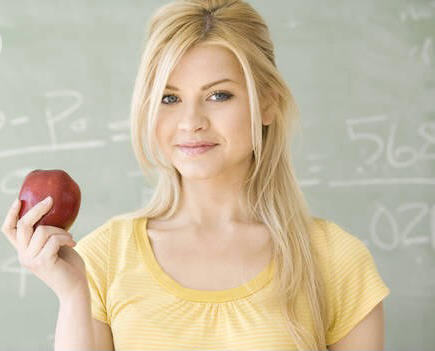 MODUL – Prevencija ovisnosti
Teme i sadržaji prevencije ovisnosti zastupljeni su u svim dobnim skupinama. Osobita pozornost posvećuje se nekim novim pojavama kao što su nasilje korištenjem informacijsko-komunikacijskih tehnologija, kockanje i klađenje adolescenata. Slijede problemi koji su sve prisutniji s tragičnim posljedicama u prometu, a odnose se na prebrzu vožnju, vožnju pod utjecajem alkohola, droga itd.
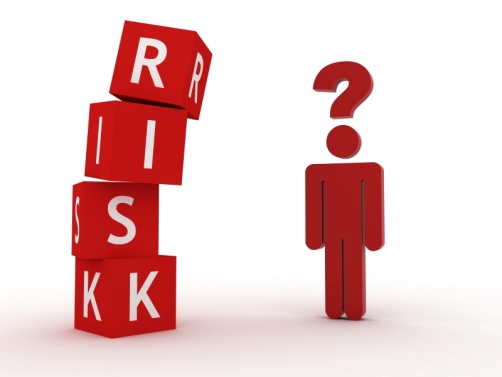 MODUL – Prevencija nasilničkog ponašanja
Teme i sadržaji modula prevencija nasilničkog ponašanja zastupljeni su gotovo u svim razredima. 
Učenici će učiti:
 
 kako se ponašamo prema drugima,  
   životinjama

 školska pravila i bonton 

 životne vještine: emocionalnost, 
   suosjećanje, zahvalnost, velikodušnost 

 kako rješavati sukobe, kako se 
   oduprijeti nasilniku

 kako  živjeti u optimističkom okruženju
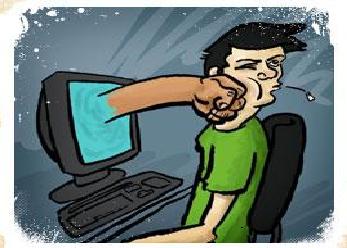 MODUL – Rodna/spolna ravnopravnost i odgovorno spolno ponašanje
Spolno/ rodna ravnopravnost i odgovorno spolno ponašanje je modul kojim se učenicima žele dati znanstveno utemeljene informacije, ali i uvidi u različita promišljanja te različite vrijednosne perspektive. Ovisno o dobi učenici će učiti o:
odgovornosti i poštovanju prema vlastitom tijelu
 muškim i ženskim društvenim ulogama i rodnoj ravnopravnosti 
 ulozi i pritisku medija u pubertetu
 emocijama u vršnjačkim odnosima
 prihvaćanju različitosti u seksualnosti
 rizicima (pre)ranih seksualnih odnosa
 emocijama i komunikacijama u vezi
 ljubavi, braku, obitelji i roditeljstvu
 diskriminaciji seksualnih manjina
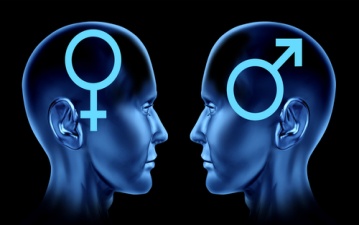 Metode u poučavanju/provedbi
rad u parovima i malim skupinama
organiziranje predavanja s diskusijama  
pedagoške radionice
igranje uloga
razvoj stavova u raspravi i debati
analiza slučajeva
korištenje dostupnih i primjerenih sadržaja s internetskih stranica i korištenje informacijsko-komunikacijskih tehnologija
priprema i organiziranje lokalnih preventivnih aktivnosti (izložbe, obilježavanje prigodnih datuma…)
GRAĐANSKI  ODGOJ
20 sati – međupredmetno
5 sati – sat razrednika
10 sati – izvanučionične aktivnosti


UKUPNO – 35 sati
međupredmetno – 20 sati
provodi se kroz sve predmete (u razrednu knjigu se uz nastavnu jedinicu upisuje naznaka GOO ukoliko se dio nastavnih sadržaja tog sata odnosi na građanski odgoj i obrazovanje)
primjeri za SRZ – 5 sati
izbor predsjednika razreda 
upoznavanje sa zakonima i pravilnicima
donošenje razrednih pravila
komunikacijske vještine, trgovanje ljudima, zaštita potrošača, obilježavanje važnih datuma i sl.
neke teme iz zdravstvenog odgoja (ZO + GOO)
izvanučioničke aktivnosti – 10 sati
ostvaruju se suradnjom škole i lokalne zajednice
uključuju se učenici prema njihovim interesima i mogućnostima škole
oblici uključivanja mogu biti različiti: na razini cijele škole, pojedinog razreda ili skupine učenika
istraživačke aktivnosti (npr. projekt građanin, zaštita potrošača)
volonterske aktivnosti (npr. pomoć starijim mještanima, osobama s posebnim potrebama, djeci koja žive u siromaštvu)
organizacijske aktivnosti (npr. obilježavanje posebnih tematskih dana)
proizvodno-inovativne aktivnosti (npr. zaštita okoliša, rad u školskoj zadruzi i/ili zajednici tehničke kulture) i druge srodne projekte i aktivnosti
Administracija
izvedbeni plan i program GOO (tablica)
naznačuje se u predmetnom planu i programu
priprema za sat se odlaže u razrednu mapu
po jedna mapa za svaki razred 
u razrednu knjigu se upisuje “GOO”uz nastavnu jedinicu prema planu i programu
izvanučioničke aktivnosti bilježe se u podatke o izvannastavnim aktivnostima
Učenička mapa
učenik upisuje u kojim je projektima i aktivnostima sudjelovao, što je za vrijeme školske godine izradio u vezi GOO (osobna zapažanja, bilješke, osvrti na naučeno, nove ideje i rješanje do kojih je došao, koje su mu vrijednosti važne i s kojima se teškoćama susretao)
prilaže priznanja, zahvalnice, potvrde o sudjelovanju u natjecanjima, smotrama, volontiranju, o završenim tečajevima, isječke iz novina i sl.
Hvala na pažnji